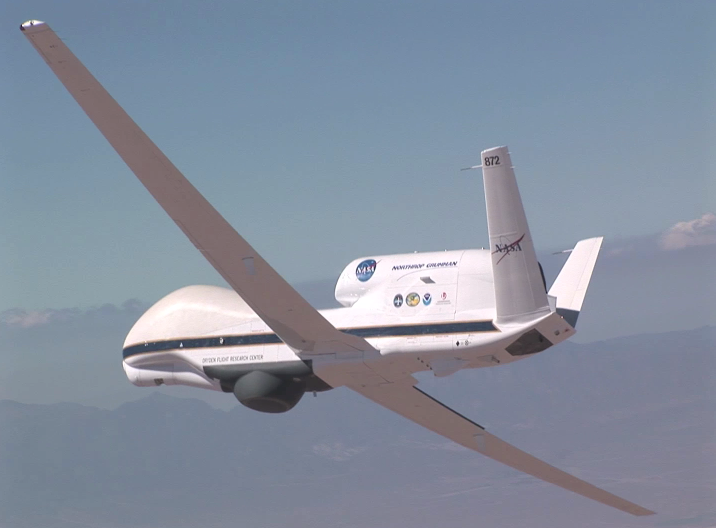 Sensing Hazards with Operational Unmanned Technology (SHOUT) to Mitigate the Risk of Satellite Observing Gaps
The NOAA Unmanned Aircraft Systems (UAS) Program:Status and Activities
Gary Wick
Robbie Hood, Program Director
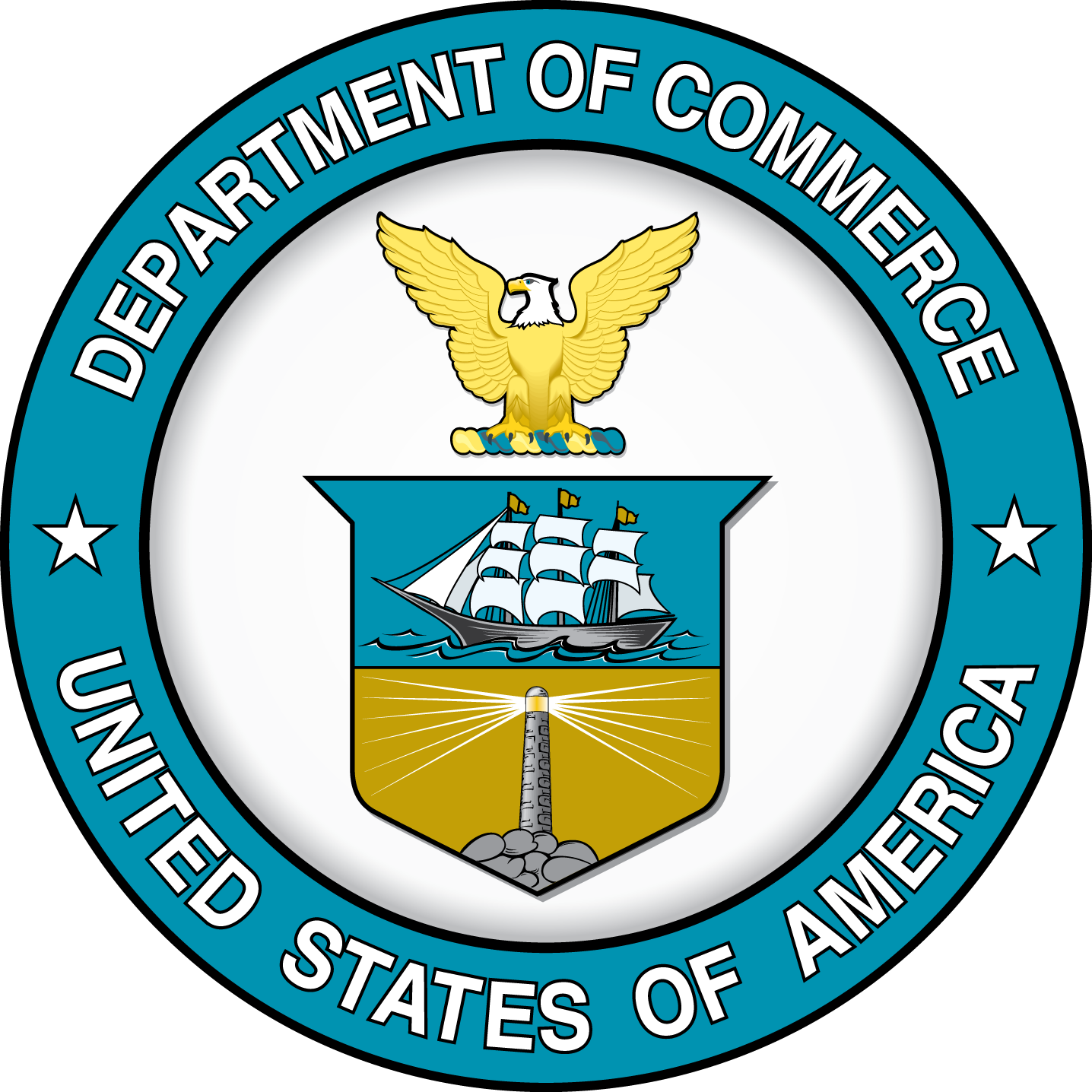 Robbie E. Hood (NOAA), Michael Black (NOAA), Gary Wick (NOAA), Philip Kenul (TriVector Services), JC Coffey (Cherokee Nation) and Philip Hall (NOAA)
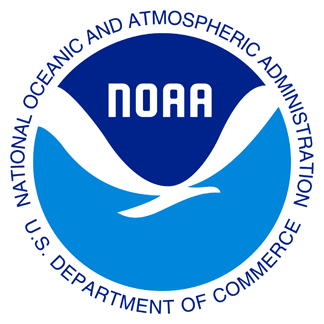 SHOUT Objectives
2
Progression of Global Hawk Successes
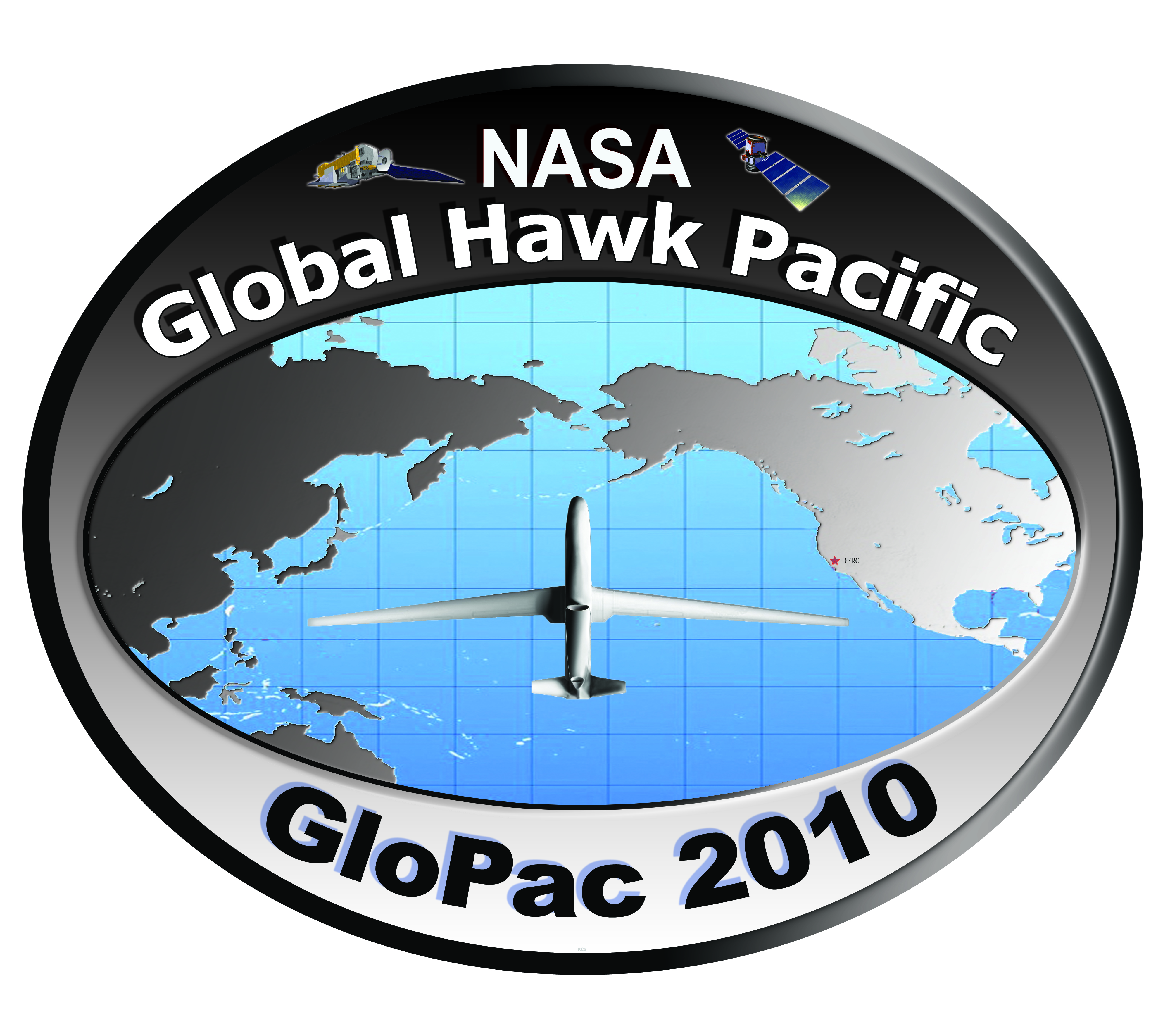 NASA / NOAA Global Hawk Pacific (2010) 
First Global Hawk science mission
Long duration and range; latitudes from 12 to 85 deg N
NASA Genesis and Rapid Intensification Processes  (2010)
Safe overflights of tropical cyclones for extended durations
Real-time data delivery
Ability to change flight plans during flight
Coordination of the Global Hawk with other aircraft
NOAA Winter Storm Pacific and Atmospheric Rivers (2011)
First operational dropsonde deployment, 177 sondes total
First dropsonde in the Arctic since 1950s
Real time changes of drop locations
NASA Hurricane and Severe Storm Sentinel (2011 – 2014)
Remote deployment of the Global Hawk
Use of 2 Global Hawks
Introduction of new instruments
Dropsonde data processed and delivered in real-time to NWS and  NHC
G-IV dropsonde intercomparison
Increased flight planning/modification flexibility
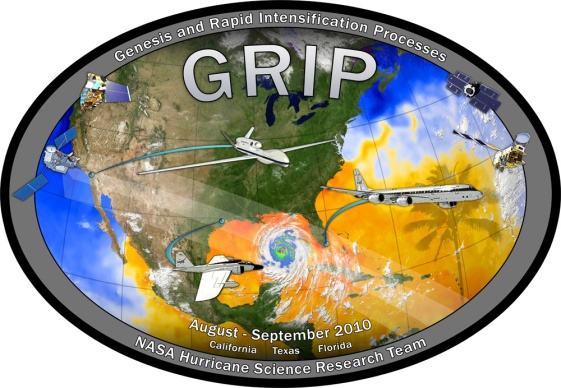 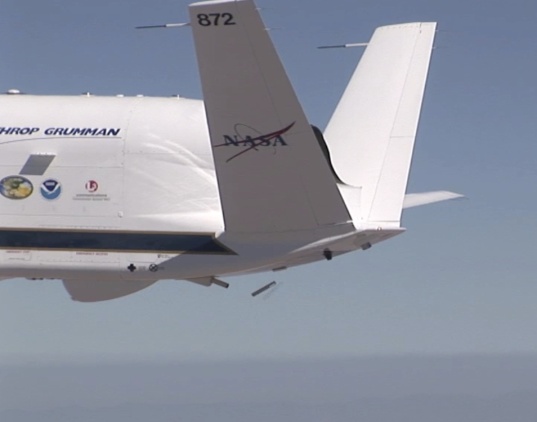 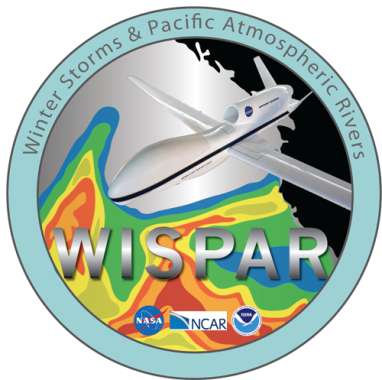 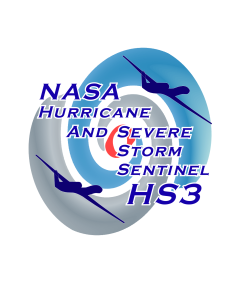 3
Impact of HS3 Dropsondes for Navy COAMPS-TC Hurricane Nadine Predictions
Intensity: Max. Wind Error (kts)
Track Error (nm)
No drops
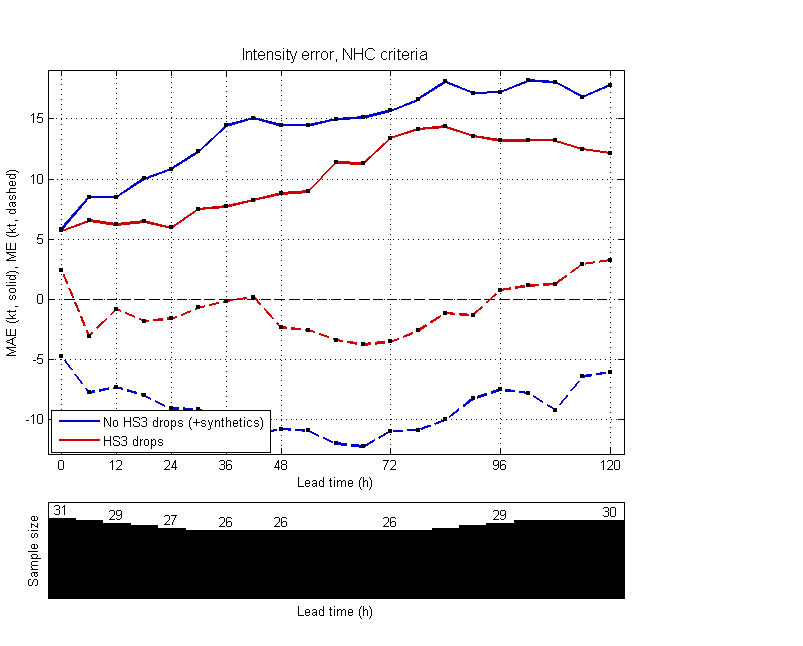 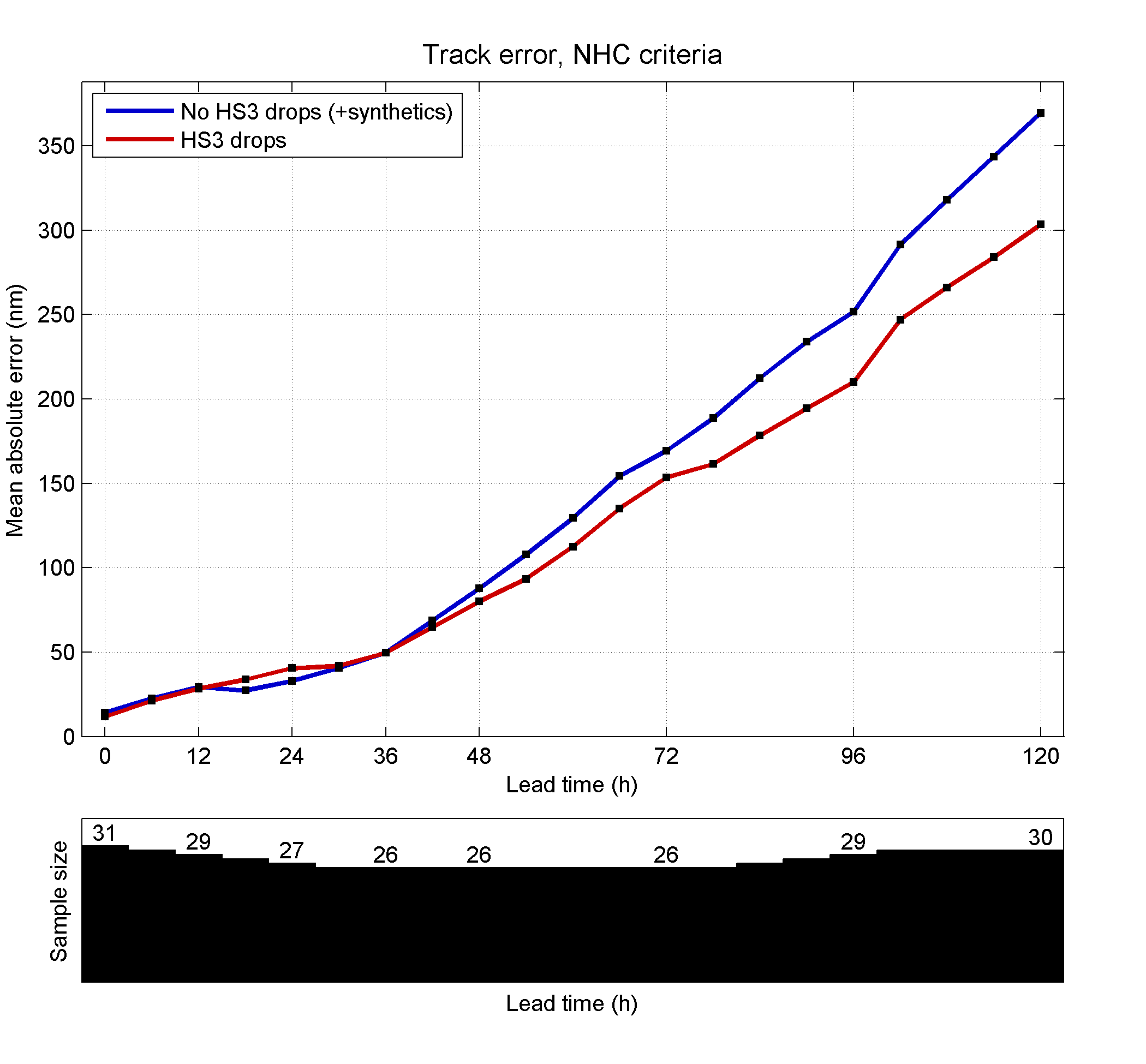 No drops
HS3 drops
HS3 drops
Bias (dash)
Intensity: Min. SLP Error (hPa)
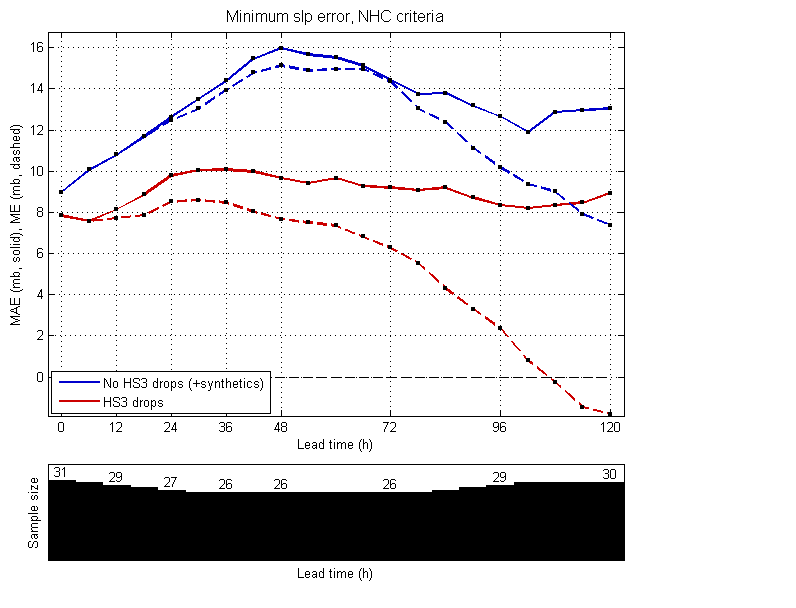 No drops
Dropsonde impact experiments performed for 19-28 Sep. (3 flights)
Red: with HS3 drops
Blue: No drops with synthetics
COAMPS-TC Intensity and Track skill are improved  greatly through assimilation of  HS3 Drops.
HS3 drops
Bias (dash)
Slide courtesy of James Doyle / NRL
General Plan
5
HS3 2014
5th week in place on NASA schedule
August 26 to September 29, NASA Wallops
NOAA adding:
Up to 5 flights
240 dropsondes
Mission science guidance
Targeting input
Real-time data transmission/assimilation planned
6
NOAA SHOUT Dedicated Missions
September – November, NASA Armstrong
Tropical cyclones and high impact weather targets
Single deployment location adds targeting flexibility
Early period: Tropical cyclones
Forecast improvements for track and intensity
Option for both Atlantic and Pacific Basins
Atlantic tradeoff of deployment costs vs station time
Later period: High-impact storms affecting the continental US and Alaska
Coastal flooding
Atmospheric rivers
Forecast improvement for threats such as extreme precipitation and damaging winds
Targeted lead times of 3-7 days
7
Potential Payloads from HS3
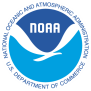 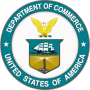 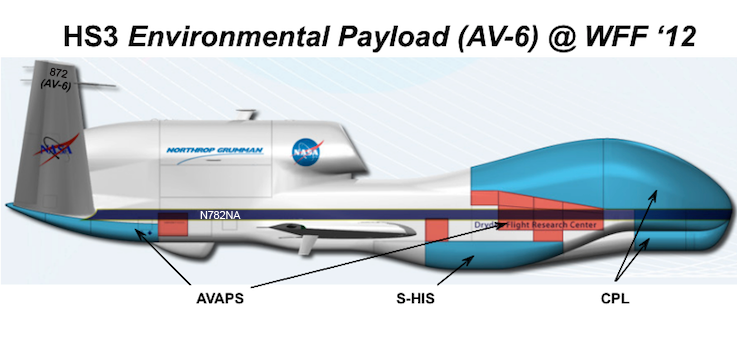 Environment Observations
  Profiles of temperature, humidity, wind, and pressure (AVAPS)
  Cloud top height (CPL)
  Cloud top temperature and profiles of temperature and humidity (S-HIS)


Over-storm Observations
  Doppler velocity, horizontal winds, and ocean surface winds (HIWRAP)
  Profiles of temperature and humidity and total precipitable water (HAMSR)
  Ocean surface winds and rain  (HIRAD)
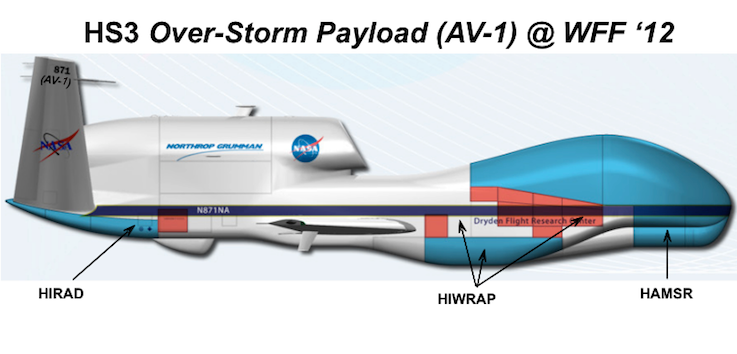 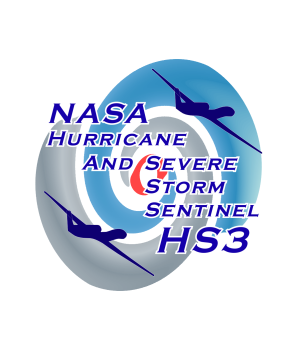 SHOUT Targeting Strategies
Flight plans to optimize forecast impact
Tropical cyclones
SUNY group proposed to explore
Interactions with AOML/ESRL
High-impact weather events
Toth (ESRL) proposed to explore methodologies
Identification of threat cases 
Fully automated Ensemble Transform sensitivity algorithm to identify sensitive areas
Produce “optimized” flight track to sample sensitive region for selected threat
9
WISPAR Winter Storms Flight
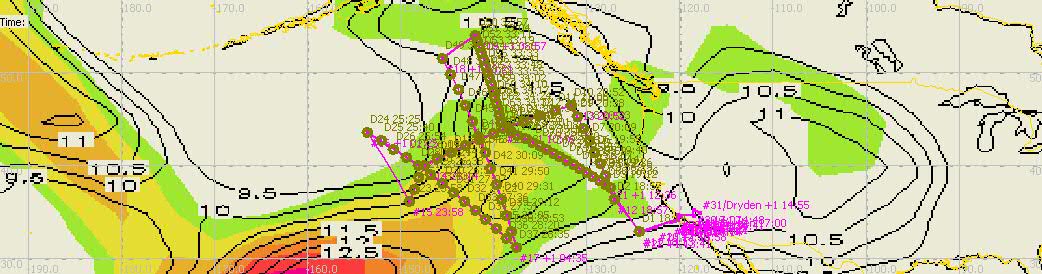 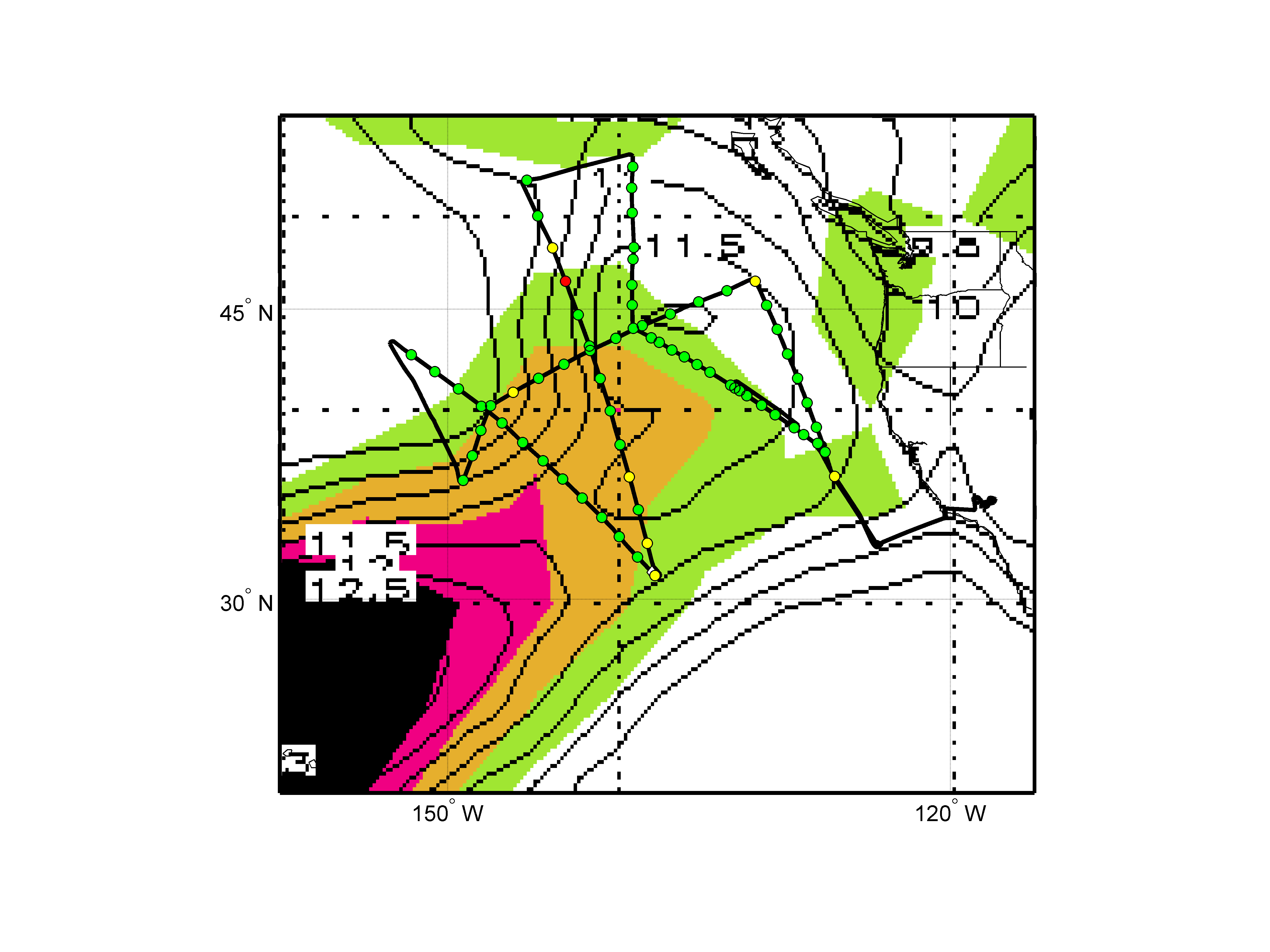 Sensitivity Forecast
Valid 00Z  Mar 4 (colors)
Valid 12Z Mar 4 (contours)
Next Steps
SHOUT Working Group to meet May 7-8
Representation from OAR, NWS, NESDIS, and OMAO
Need to resolve:
Timing and duration of field campaigns
Use of one or two aircraft for deployment
Optimal use and choice of instrumentation
Metrics to quantify impact of SHOUT missions
Priority of real-time transmission from various instruments
11
Desired Input
Guidance on obtaining forecast impact
Target regions
Timing of observations
Recommendations on instrumentation
Flight planning considerations
12
SHOUT Contact Information
Robbie Hood / robbie.hood@noaa.gov
Michael Black / michael.black@noaa.gov
Gary Wick / gary.a.wick@noaa.gov
Philip Kenul / philip.m.kenul@noaa.gov
JC Coffey / john.j.coffey@noaa.gov
Philip Hall / philip.g.hall@noaa.gov
13
Assimilation of GH dropsondes in HWRF
HWRF Domains
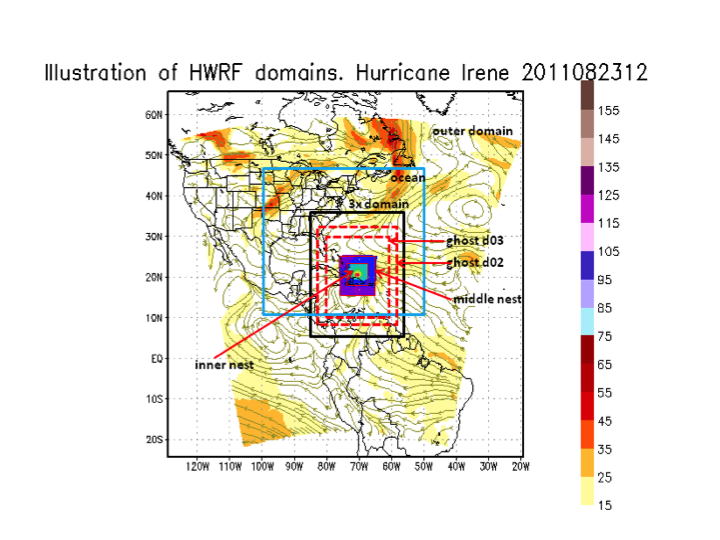 Observation errors:
Temperature, moisture, and wind errors are assigned as a function of vertical pressure
Potential issues with GH dropsondes assimilation:
When available, data has good temporal and spatial coverage in the inner domain; however data is not available for every cycle
Dropsondes drift problem;  the GPS measured geo-locations at each pressure level are not included in PREPBUFR
Slide courtesy of Vijay Tallapragada / NCEP
Hurricane Nadine 14L  2012
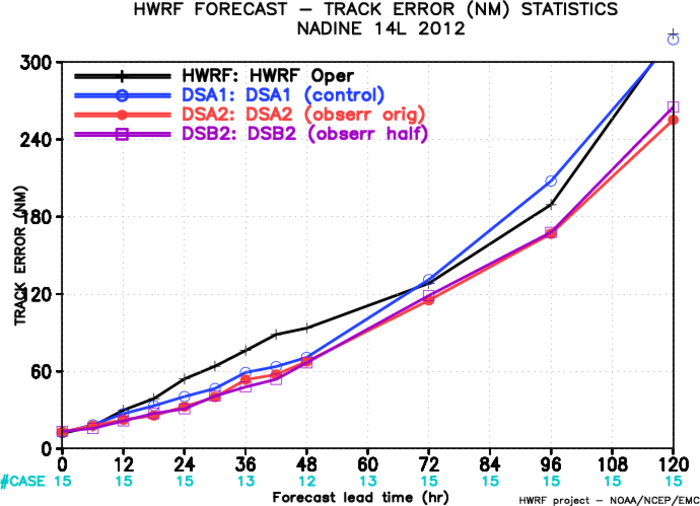 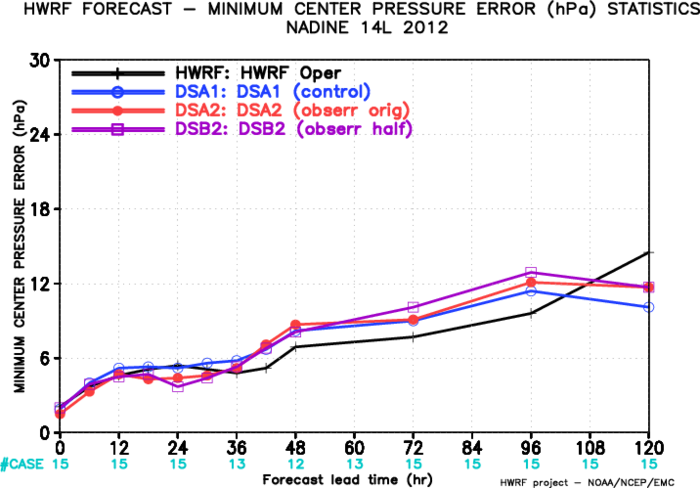 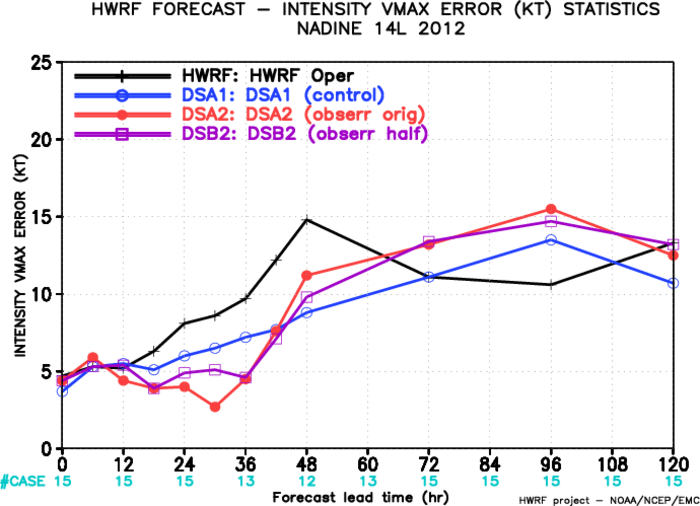 Verification for HWRF forecast from cycles with Global Hawk Dropsondes for H. Nadine (2012):

Significant improvement in track forecasts compared to control
Intensity (Vmax) errors improved in the first 36 hrs, degraded afterwards.
No impact on MSLP forecasts
Slide courtesy of Vijay Tallapragada / NCEP
Humberto 09L 2013
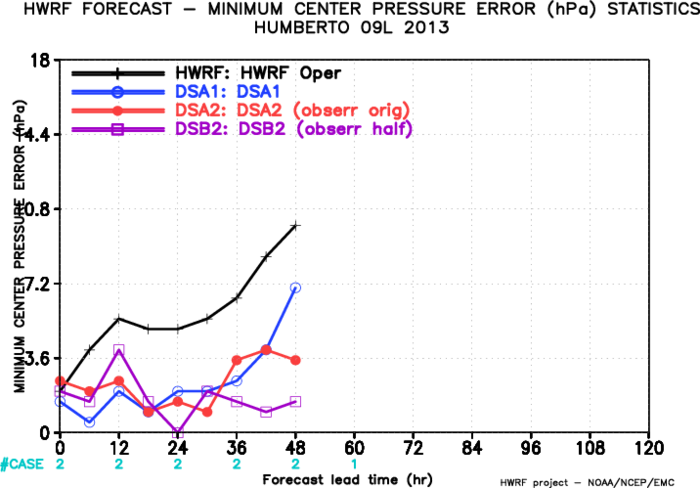 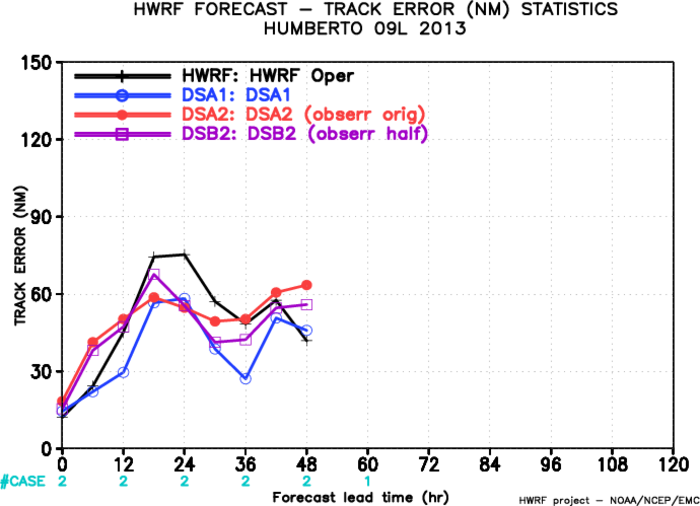 Verification for HWRF forecast for two cycles of TS Humberto (2013) with direct assimilation of Global Hawk Dropsondes:

Neutral impact on track forecasts
Significant impact on intensity (Vmax) forecasts
Significant positive impact on MSLP forecasts
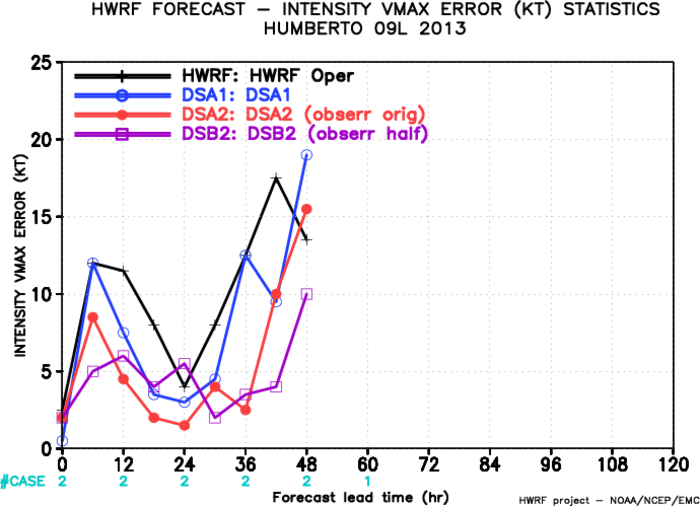 Slide courtesy of Vijay Tallapragada / NCEP